OpenACC/Cuda graphs
James Beyer  								3/12/2019
Cuda graphs background
For GPU kernels with short runtimes, the overhead of a kernel launch can be a significant fraction of the overall end-to-end execution time. 
Separating out the definition of a graph from its execution reduces CPU kernel launch costs and can make a significant performance difference in such cases.
Graphs also enable the CUDA driver to perform a number of optimizations because the whole workflow is visible, including execution, data movement, and synchronization interactions, improving execution performance in a variety of cases (depending on the workload).
https://devblogs.nvidia.com/cuda-10-features-revealed/
Cuda graphs background
// Define graph of work + dependencies

cudaGraphCreate(&graph);
cudaGraphAddNode(graph, kernel_a, {}, ...);
cudaGraphAddNode(graph, kernel_b, { kernel_a }, ...);
cudaGraphAddNode(graph, kernel_c, { kernel_a }, ...);
cudaGraphAddNode(graph, kernel_d, { kernel_b, kernel_c }, ...);

// Instantiate graph and apply optimizations

cudaGraphInstantiate(&instance, graph);

// Launch executable graph 100 times

for(int i=0; i<100; i++)
      cudaGraphLaunch(instance, stream);
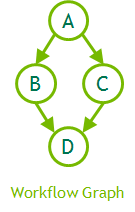 https://devblogs.nvidia.com/cuda-10-features-revealed/
Cuda graphs background
// Start by initating stream capture

cudaStreamBeginCapture(stream1);

// Build stream work as usual

A<<< ..., stream1 >>>();
cudaEventRecord(e1, stream1);
B<<< ..., stream1 >>>();
cudaStreamWaitEvent(stream2, e1);
C<<< ..., stream2 >>>();
cudaEventRecord(e2, stream2);
cudaStreamWaitEvent(stream1, e2);
D<<< ..., stream1 >>>();

// Now convert the stream to a graph

cudaStreamEndCapture(stream1, &graph);
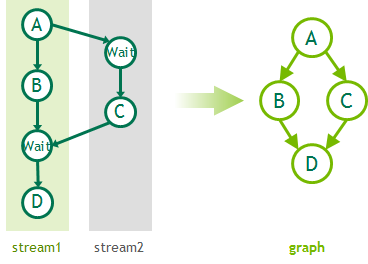 https://devblogs.nvidia.com/cuda-10-features-revealed/
OpenACC library wrapper
OpenACC Runtime Proof of Concept
extern "C" {cudaGraph_t initGraph;cudaGraphExec_t graphExec;cudaStream_t graphStream;
void captureStream(void *inStream) {    cudaStream_t stream = (cudaStream_t)inStream;    cudaStreamBeginCapture(stream);}
void endCapture(void *inStream) {    cudaStream_t stream = (cudaStream_t)inStream;    cudaStreamEndCapture(stream, &initGraph);}
void instantiate() {    cudaStreamCreate(&graphStream);    cudaGraphInstantiate(&graphExec, initGraph, NULL, NULL, 0);}

void launch() {    cudaGraphLaunch(graphExec,graphStream);}
}
OpenMP Stream benchmark
This is taken from the BSC stream benchmark
for (k = 0; k < nTimes; k++) {#pragma acc parallel loop async(1)            for (j = 0; j < N; j++) {                c[j] = a[j];            }#pragma acc parallel loop async(1)            for (j = 0; j < N; j++) {                b[j] = scalar*c[j];            }#pragma acc parallel loop async(1)            for (j = 0; j < N; j++) {                c[j] = a[j]+b[j];            }#pragma acc parallel loop async(1)            for (j = 0; j < N; j++) {                a[j] = b[j]+scalar*c[j];            }        }
stream = acc_get_cuda_stream( 1 ); captureStream(stream);

 for (k=0; k<nTimes; k++) {      launch(); }
K loop body
Stream Peformance
[graph]$ ./stream-------------------------------------------------------------STREAM version $Revision: 5.8 $-------------------------------------------------------------This system uses 8 bytes per DOUBLE PRECISION word.-------------------------------------------------------------Array size = 41943040Total memory required = 960.0 MB.-------------------------------------------------------------k=10Average Rate (MB/s): 810335.7268TOTAL time (including initialization) =       0.0414 seconds-------------------------------------------------------------Solution Validates-------------------------------------------------------------


[graph]$ ./capture-------------------------------------------------------------STREAM version $Revision: 5.8 $-------------------------------------------------------------This system uses 8 bytes per DOUBLE PRECISION word.-------------------------------------------------------------Array size = 41943040Total memory required = 960.0 MB.-------------------------------------------------------------k=10Average Rate (MB/s): 23967555.9188TOTAL time (including initialization) =       0.0014 seconds-------------------------------------------------------------Solution Validates-------------------------------------------------------------
OpenMP Status
Why prototype in OpenACC and not OpenMP?
OpenMP  does not have a way to get the “stream” from the runtime.
Is there a solution?
Yes, we are actively working on two solutions for OpenMP
API for user provided “stream” for dependency chain
API to query “stream” or “streams” related to a dependency object